加入背景圖層
點選圖層表單下的「打開圖像為圖層」
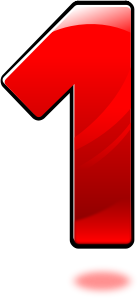 2
點選照片後，再點選「開啟」
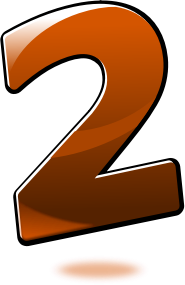 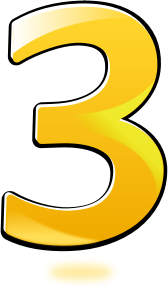 3
將「物件圖層」移到「背景圖層」上面
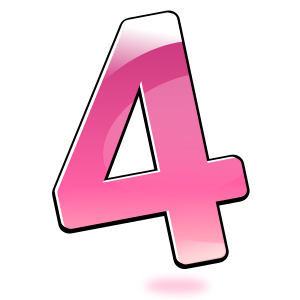 4
點選編輯選單下的「自由變形」
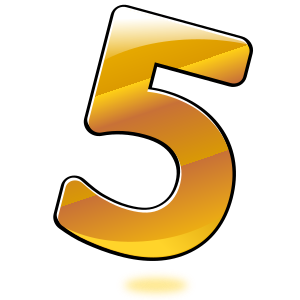 5
利用四個邊的點來調整物件大小，調整完畢後，滑鼠在其它地方點一下。
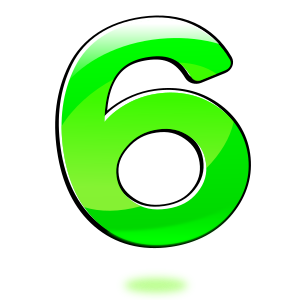 6
點選「是」
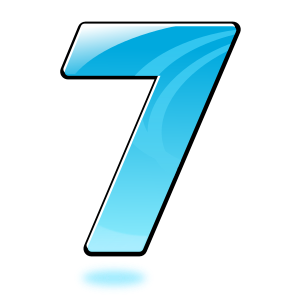 7
點著物件來調整物件位置
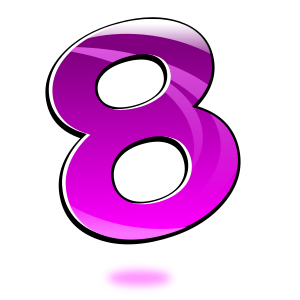 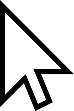 8